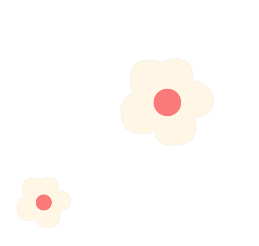 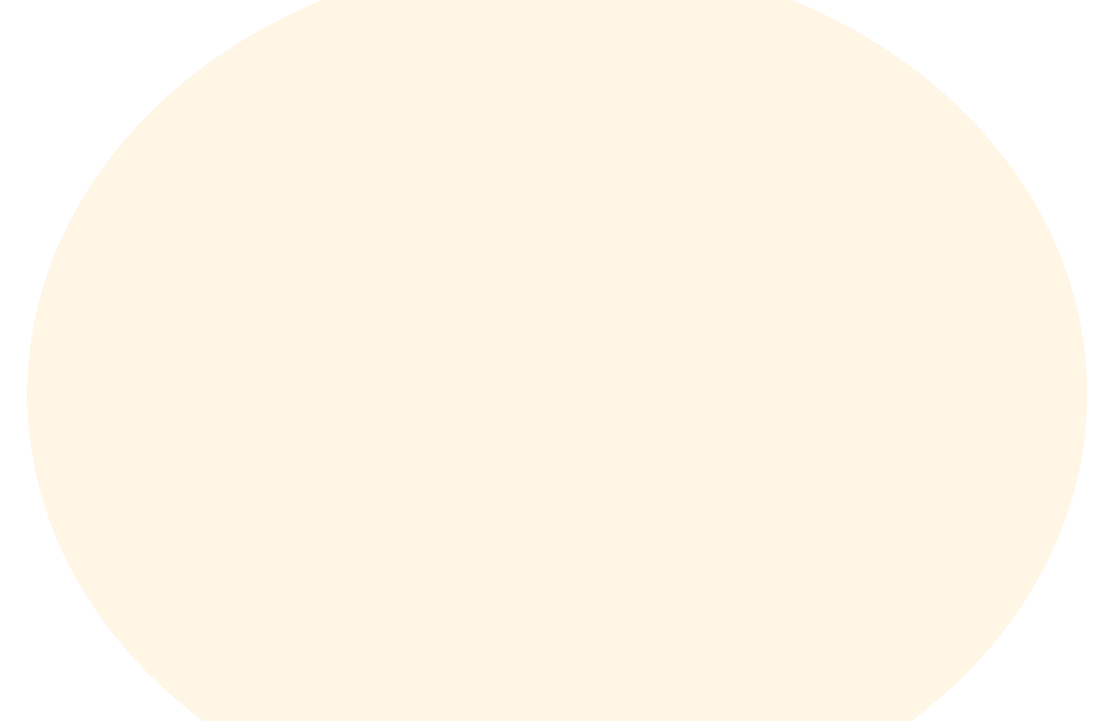 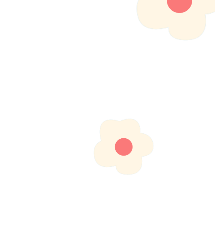 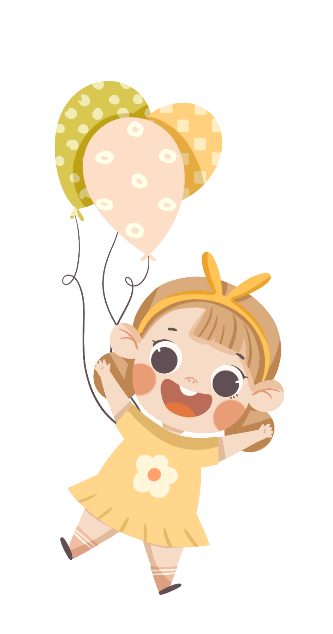 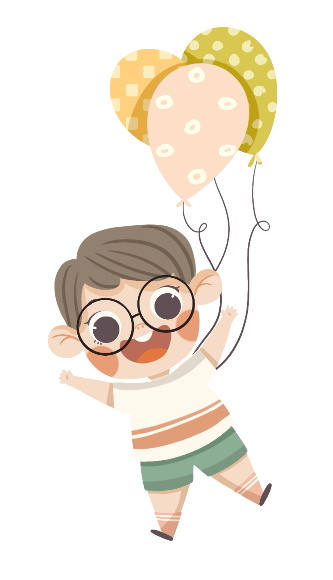 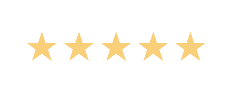 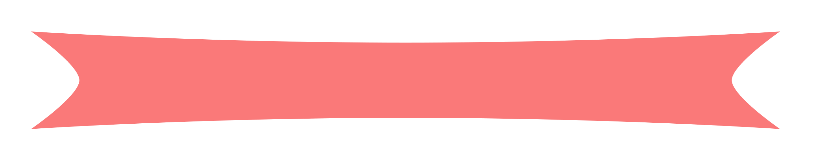 LỊCH SỬ & ĐỊA LÍ 4
KHỞI ĐỘNG
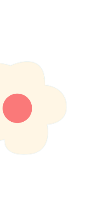 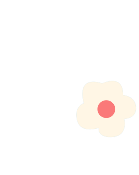 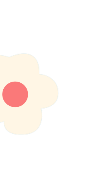 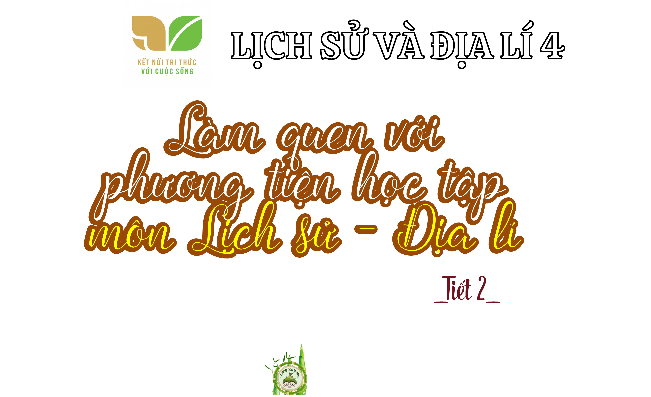 Yêu cầu cần đạt
1
Kể được tên một số phương tiện hỗ trợ học tập môn Lịch sử và Địa lí: bản đồ, lược đồ, biểu đồ, tranh ảnh, hiện vật, nguồn tư liệu...
2
Sử dụng được một số phương tiện vào học tập môn Lịch sử và Địa lí.
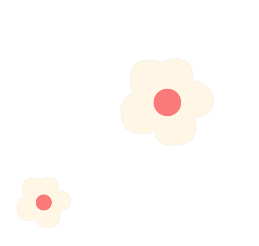 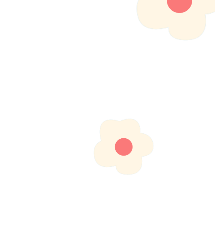 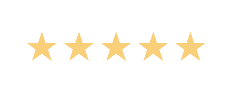 KHÁM PHÁ
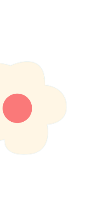 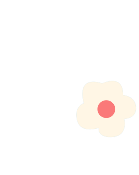 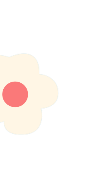 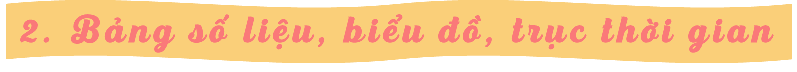 Em hãy đọc bảng diện tích và số dân của một số tỉnh, thành phố nước ta năm 2020.
Quan sát hình 4, em hãy cho biết tỉnh hoặc thành phố có diện tích lớn nhất.
Quan sát hình 5, em hãy giới thiệu các mốc thời gian gắn liền với sự kiện lịch sử tương ứng của Việt Nam từ năm 1945 đến năm 1975.
Bảng số liệu là tập hợp các số liệu về các đối tượng được sắp xếp một cách khoa học.
BẢNG DIỆN TÍCH VÀ SỐ DÂN CỦA MỘT SỐ TỈNH, THÀNH PHỐ NƯỚC TA NĂM 2020
[Speaker Notes: GV nên chuẩn bị bản đồ Việt Nam để HS chỉ tiện hơn]
Biểu đồ là hình vẽ thể hiện trực quan các số liệu.
Hình 4. Biểu đồ diện tích của một số tỉnh, thành phố nước ta năm 2020
Các loại biểu đồ là biểu đồ cột nhóm, biểu đồ hình tròn
Trục thời gian là một đường thẳng thể hiện chuỗi các sự kiện lịch sử theo trình tự thời gian.
Cách mạng tháng Tám thành công, nước Việt Nam Dân chủ Cộng Hòa được thành lập
Chiến dịch 
Hồ Chí Minh 
thắng lợi
Chiến dịch 
Điện Biên Phủ 
thắng lợi
1975
1945
1954
Hình 5. Trục thời gian thể hiện một số sự kiện tiêu biểu của lịch sử Việt Nam từ năm 1945 đến năm 1975
Bước
Đọc tên bảng số liệu, biểu đồ, trục thời gian để biết phương tiện thể hiện nội dung gì.
Tìm các số liệu trong bảng hoặc mô tả nội dung cụ thể của biểu đồ, trục thời gian theo yêu cầu của bài học.
Bước
Các bước sử dụng bảng số liệu, biểu đồ, trục thời gian:
Bước
Đọc nội dung các cột, hàng của bảng số liệu; chú giải của biểu đồ hoặc các sự kiện trên trục thời gian để biết sự sắp xếp thông tin của các đối tượng
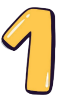 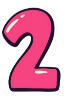 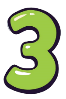 Hình 6. Sơ đồ các bước sử dụng bảng số liệu, biểu đồ, trục thời gian
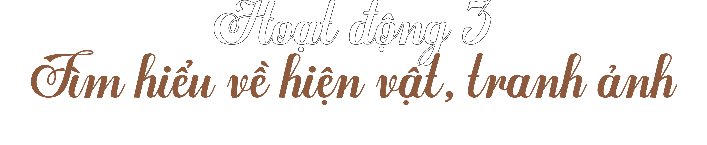 Quan sát 2 tranh bên , kết hợp thông tin trong sách trang 10, em hãy cho biết:
Hiện vật là gì?
Hiện vật lịch sử là những di tích, đồ vật,… trong quá khứ của con người còn được lưu giữ đến ngày nay.
Tranh ảnh lịch sử, địa lí là những hình ảnh được vẽ hoặc chụp về các nhân vật, địa điểm, hiện vật, sự kiện lịch sử, đối tượng địa lí gắn bó với không gian cụ thể,…
Tranh ảnh lịch sử, địa lí là gì?
Các bước sử dụng hiện vật, tranh ảnh
Bước 
1
Đọc tên hiện vật, tranh ảnh
Bước 
2
Quan sát và mô tả những đối tượng lịch sử hoặc địa lí được giới thiệu thông qua hiện vật, tranh ảnh.
Bước 
3
Nhận xét về các đối tượng lịch sử hoặc địa lí theo yêu cầu của bài học
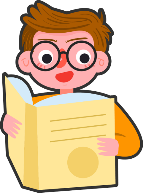 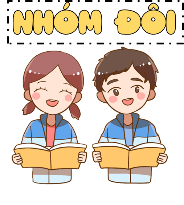 Quan sát hình 7, 8, em hãy:
     - Mô tả mũi tên đồng Cổ Loa.
     - Mô tả bức ảnh cánh đồng Phong Nậm.
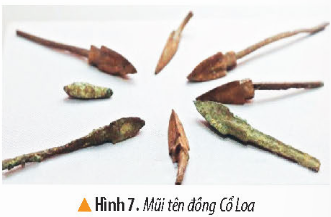 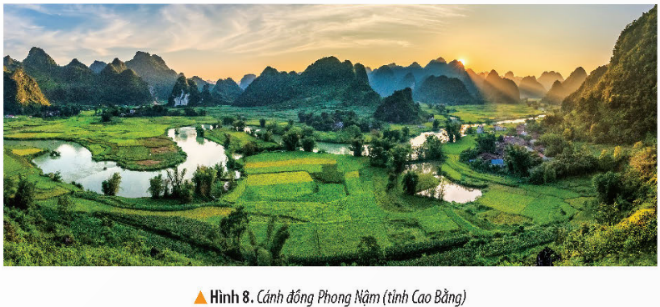 Gợi ý: Thực hiện 3 bước theo hình 9
Hình 7: Nhận xét về một số yếu tố như chất liệu, hình dáng, kích thước,… của hiện vật
Hình 8: Nhận xét về đặc điểm địa hình cảnh vật,… trong bức tranh
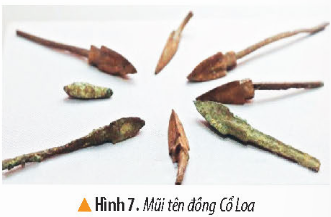 - Mũi tên có 3 cạnh, có trụ, có cánh và có chuôi.
- Chất liệu: bằng đồng
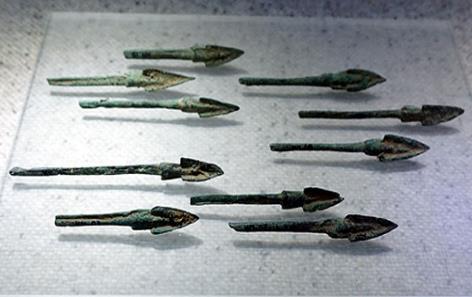 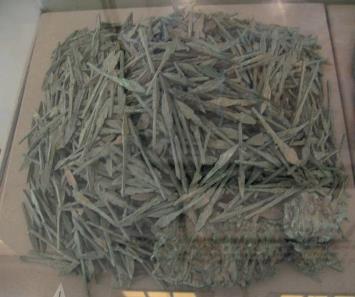 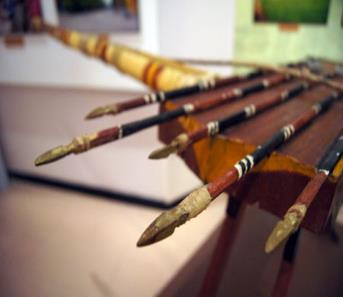 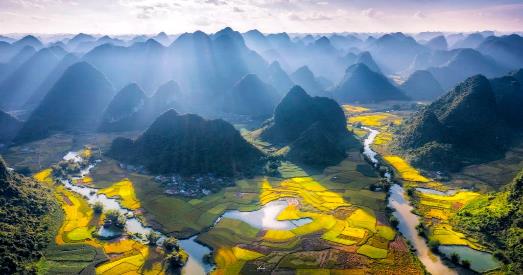 Cánh đồng Phong Nậm: Nhiều núi cao đồ sộ, nhiều cây cối xanh, không gian rộng lớn. 
Cánh đồng được chia thành nhiều ô khác nhau, xanh ngát bởi những ô lúa mạ non.
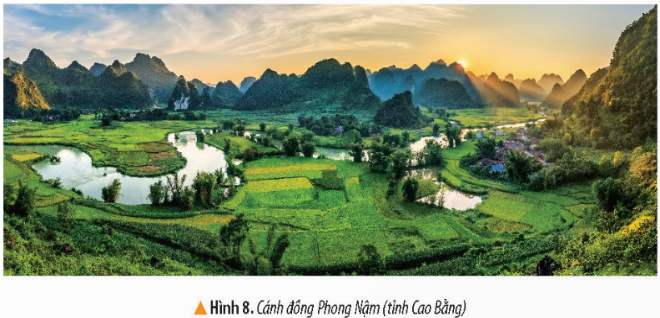 3. LUYỆN TẬP
2) Tìm trong sách giáo khoa Lịch sử và Địa lí 4 ví dụ về các phương tiện học tập môn học: bản đồ, lược đồ, bảng số liệu, tranh ảnh, trục thời gian,… (mỗi phương tiện lấy 2 ví dụ).
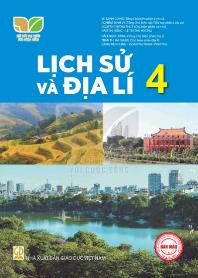 Bản đồ: Địa hình phần đất liền Việt Nam, Hành chính Việt Nam 
Lược đồ: Khởi nghĩa Hai Bà Trưng năm 40, địa hình và một số khoáng sản vùng Trung du và miền núi Bắc bộ 
Bảng số liệu: Diện tích số dân của một số tỉnh, thành phố ở nước ta năm 2020,
Hiện vật: Mũi tên Đồng Cổ Loa, mộ bia tiến sĩ trong văn miếu Quốc Tử Giám
Tranh, ảnh: Cánh đồng Phong Nậm, đoạn sông Hậu chảy qua thành phố Cần Thơ
 Trục thời gian: Trục thời gian thể hiện một số sự kiện tiêu biểu Việt Nam từ năm 1945 đến 1975, tên gọi Thăng Long - Hà Nội qua các thời kì.
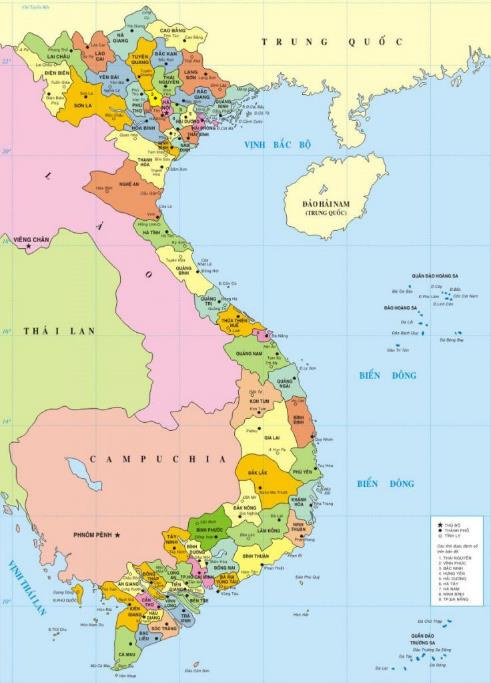 Bản đồ hành chính Việt Nam
Hoàng Sa và Trường Sa là của Việt Nam
Em hãy xác định vị trí của quần đảo Hoàng Sa và Trường Sa
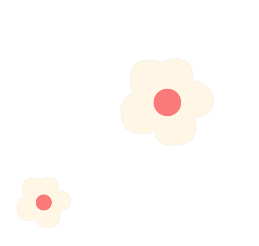 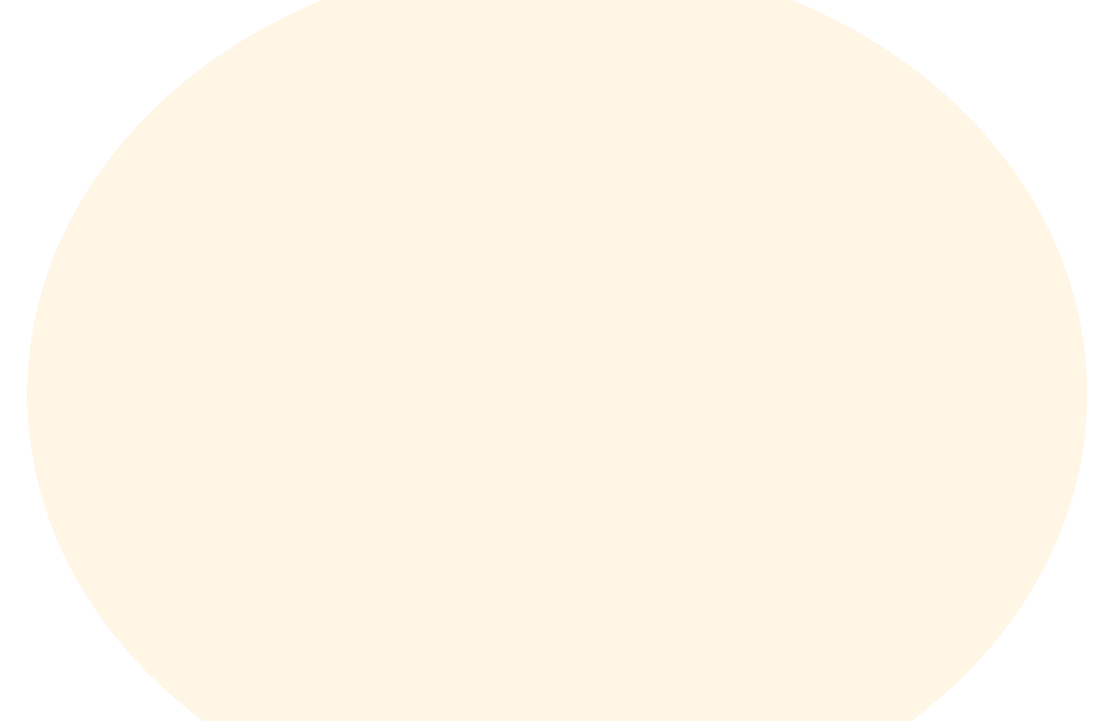 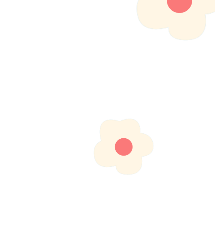 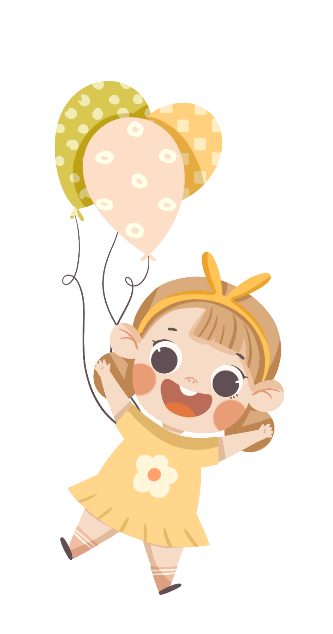 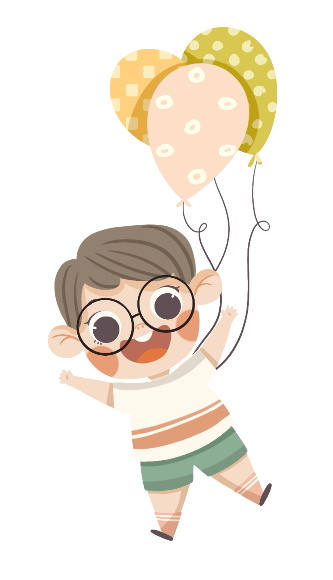 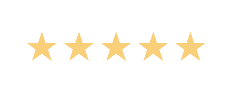 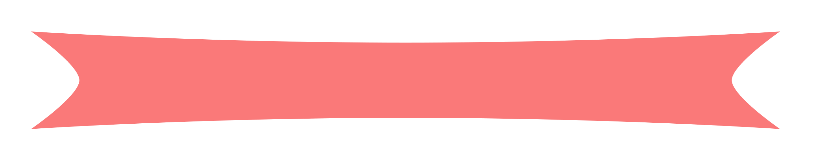 LỊCH SỬ & ĐỊA LÍ 4
VẬN DỤNG
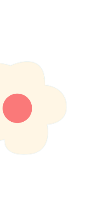 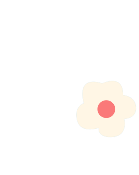 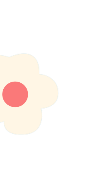 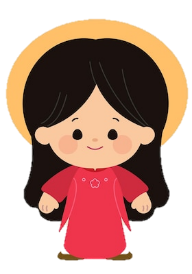 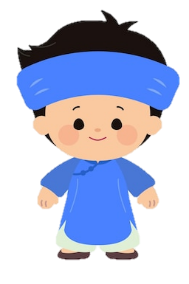 Hãy cùng bạn thực hành sử dụng một phương tiện học tập môn 
Lịch sử và Địa lí
Yêu cầu cần đạt
1
Kể được tên một số phương tiện hỗ trợ học tập môn Lịch sử và Địa lí: bản đồ, lược đồ, biểu đồ, tranh ảnh, hiện vật, nguồn tư liệu...
2
Sử dụng được một số phương tiện vào học tập môn Lịch sử và Địa lí.
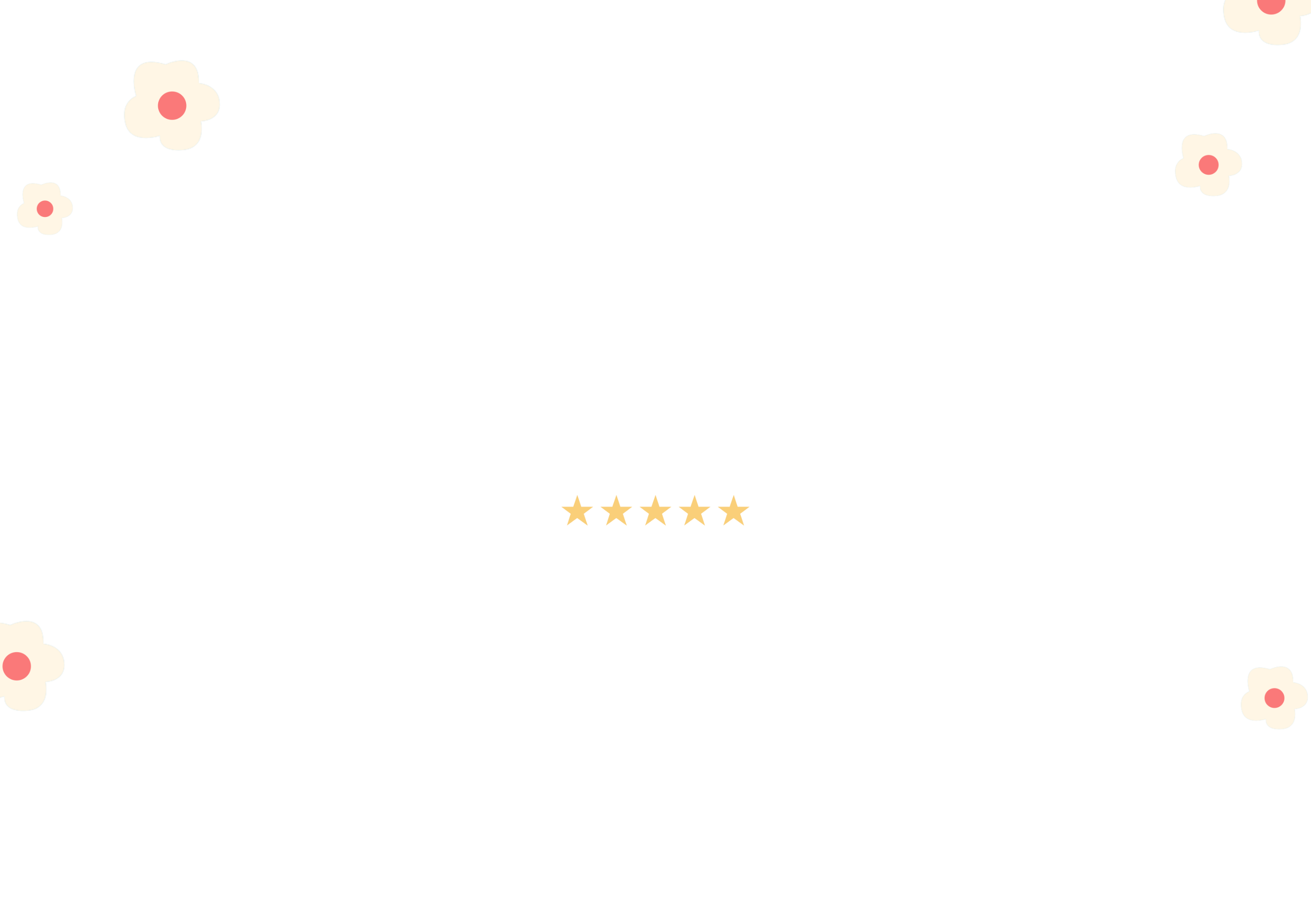 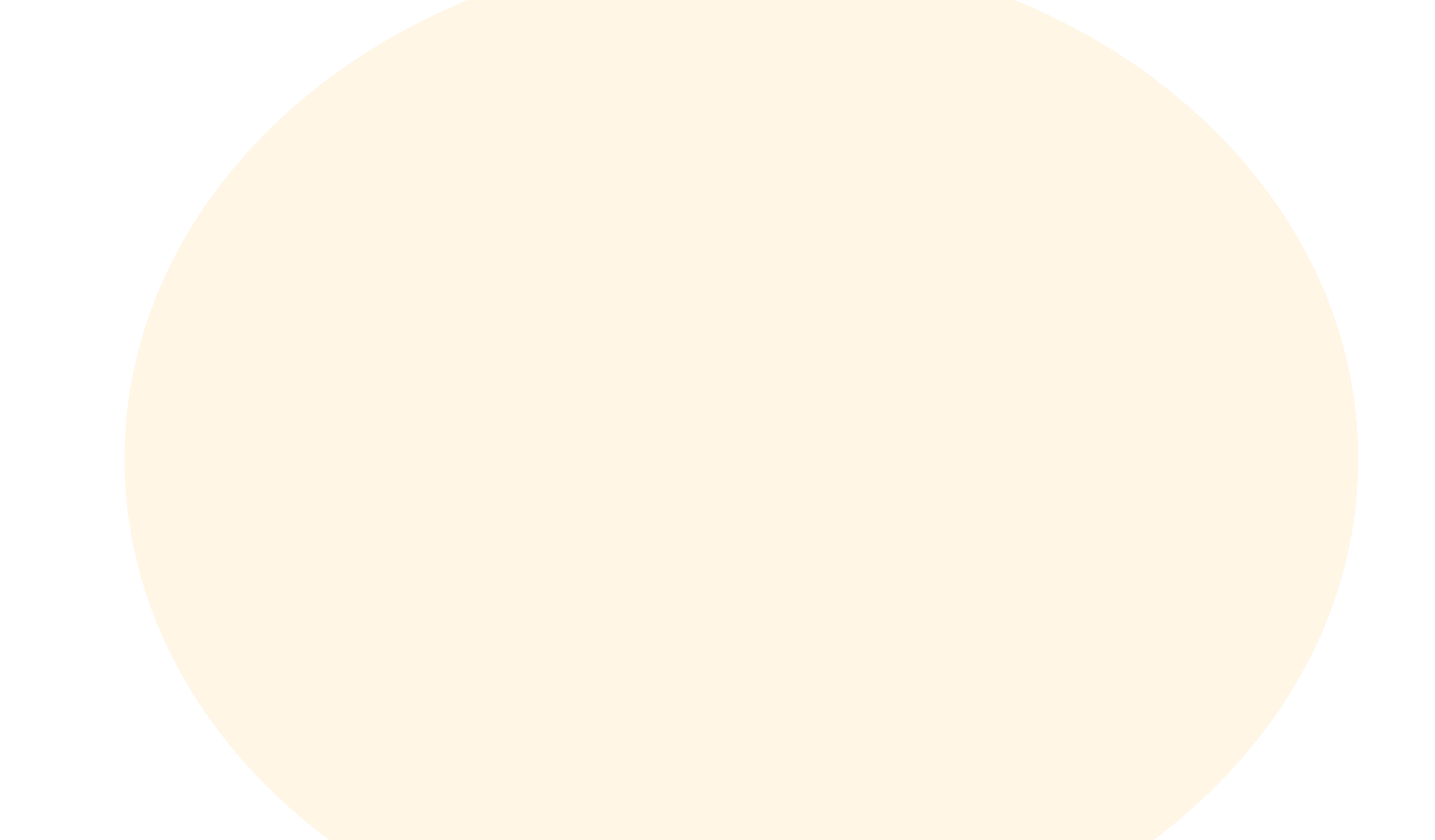 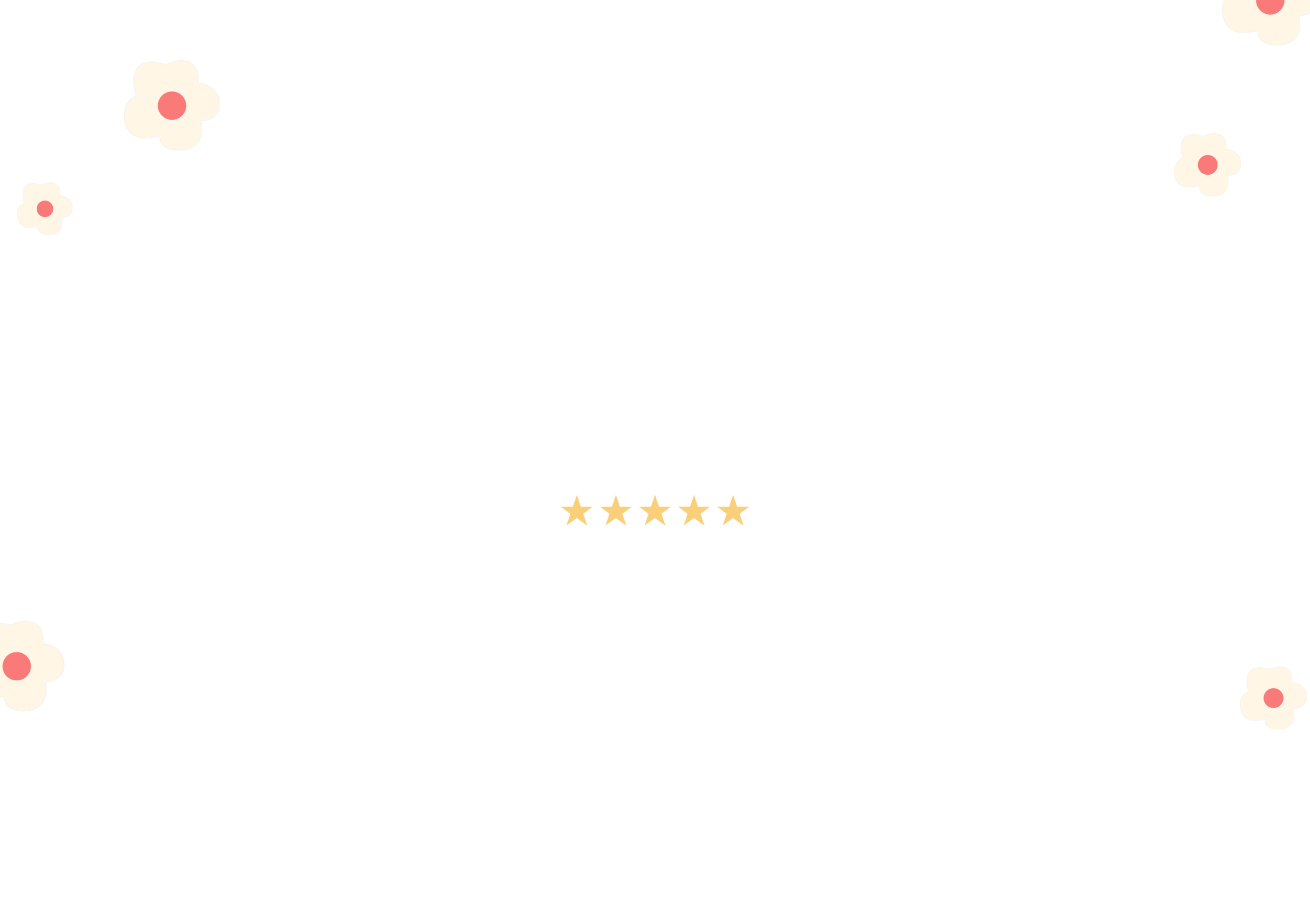 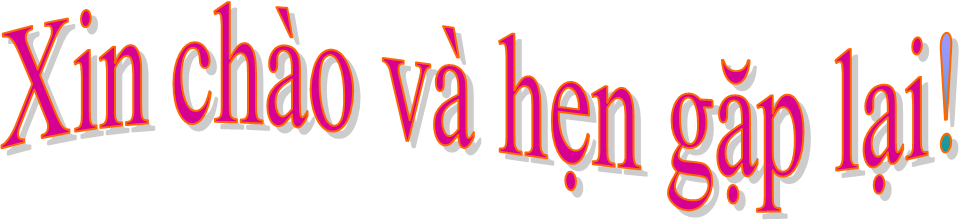 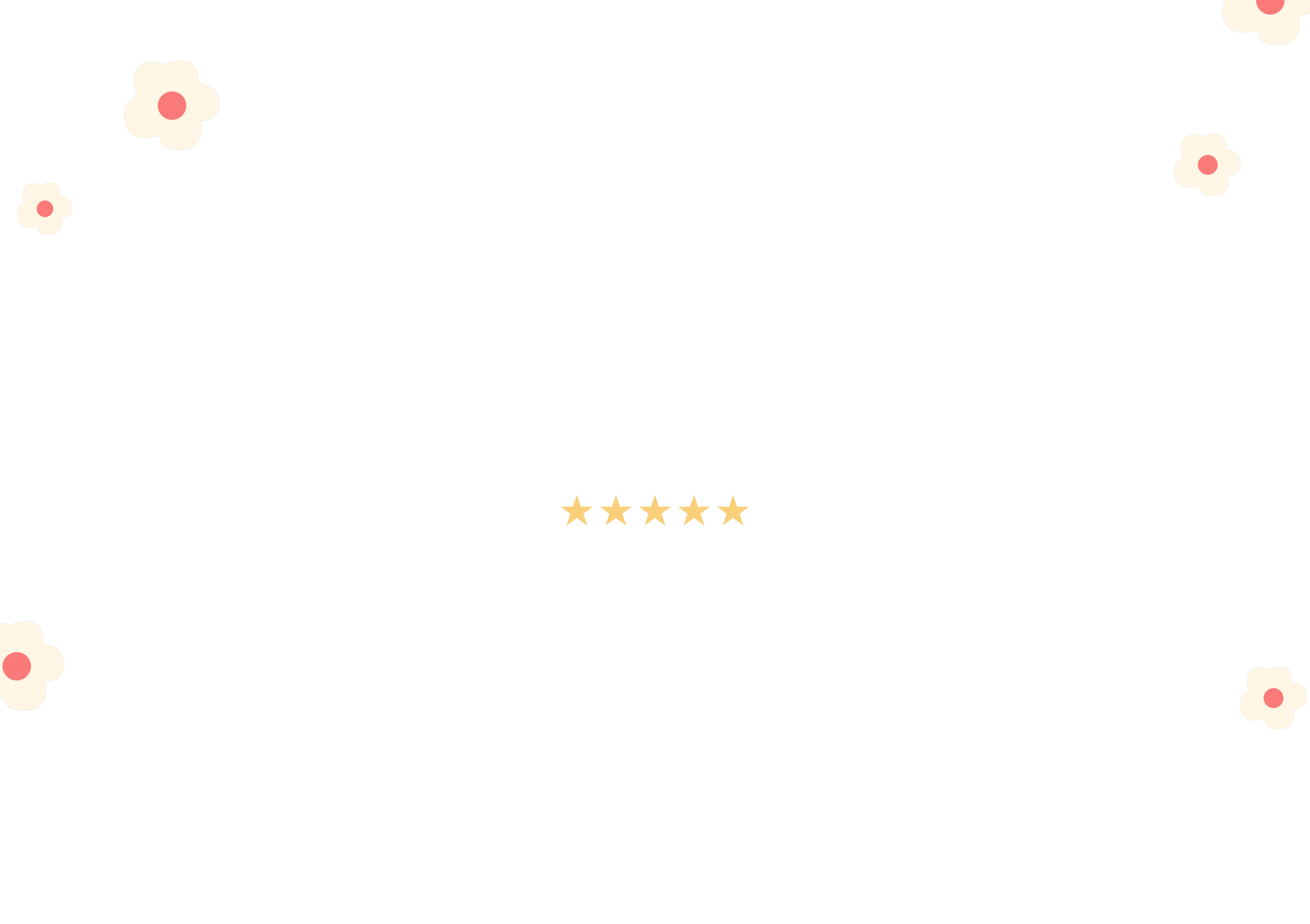 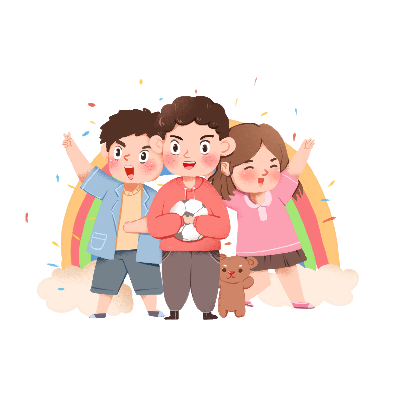 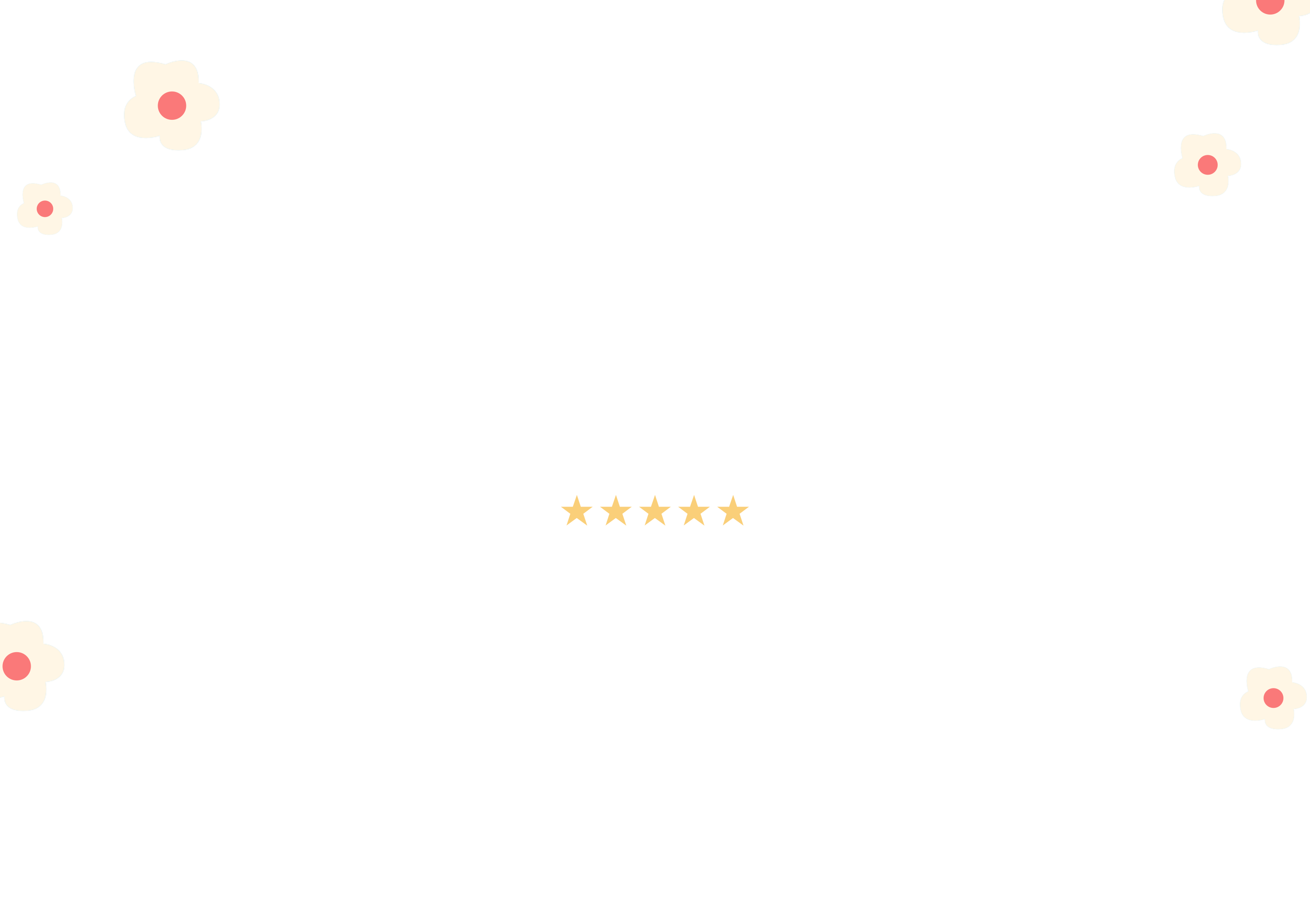 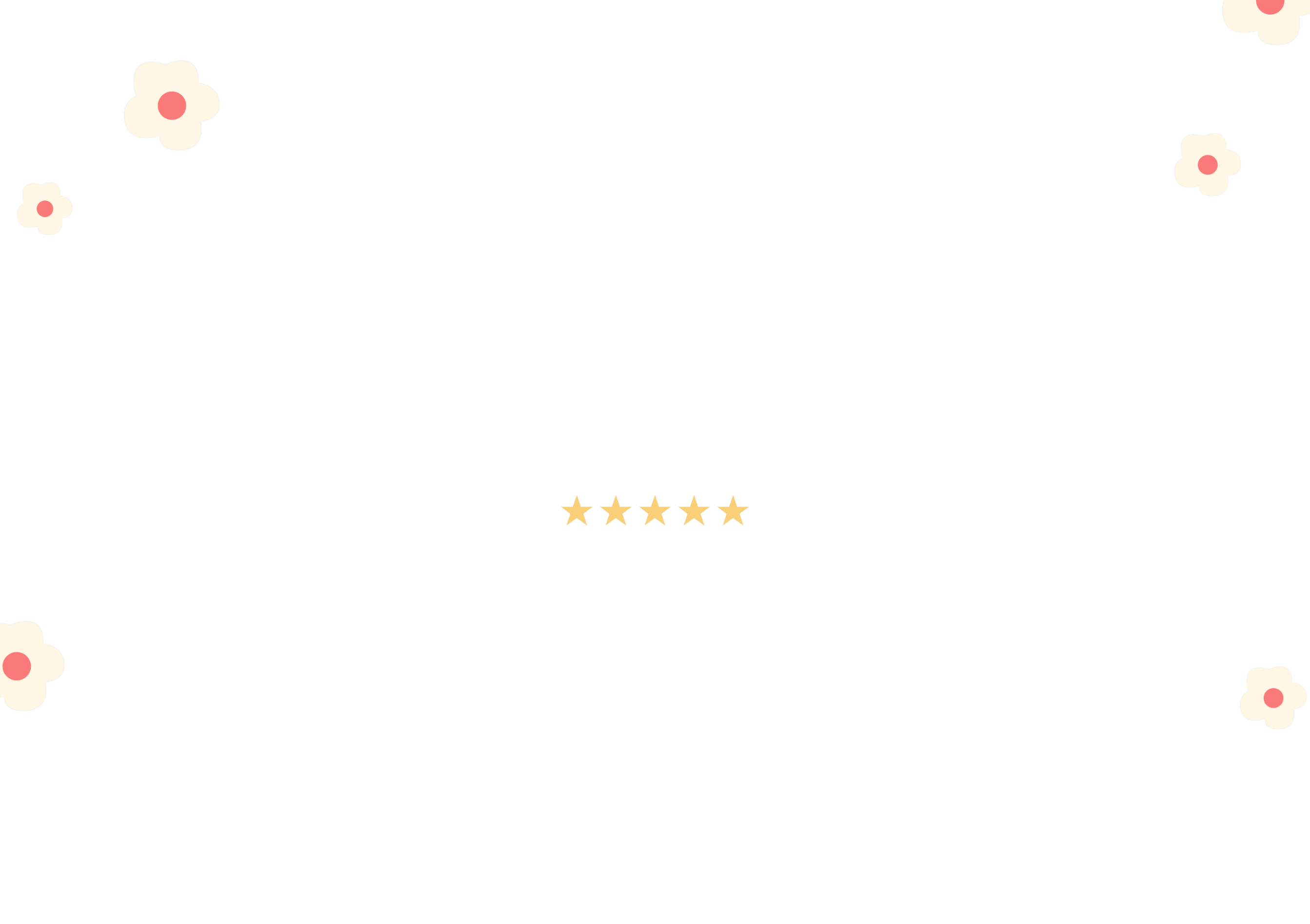 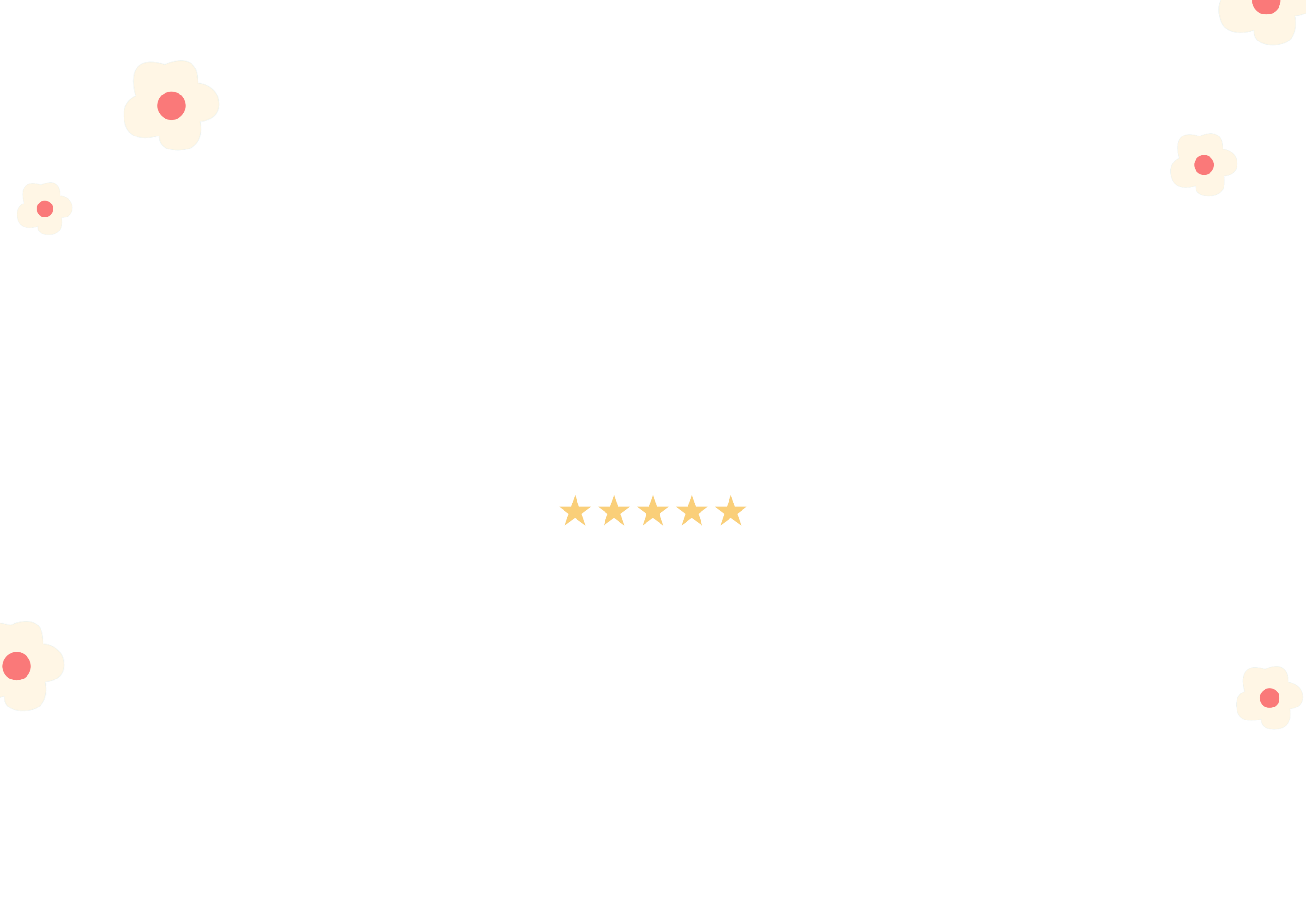